Grant Security Hierarchies
UW
Hierarchy Level
All Grants
Level 1
Schools/Colleges
Level 2
Units
Level 3
Grant Portfolios
Level 4
School and Department Visual Flow
CAS | Psychology Grants (Security GRH 03)
Grant managers assigned at level 4
CAS | Psychology Grants Portfolio Awards Gold (Security GRH 04)
CAS | Psychology Grants Portfolio Awards Purple (Security GRH 04)
GR000001
GR000004
GR000005
GR000002
GR000006
GR000003
Grant security is managed via grant hierarchies (1 of 2)
There are over 40,000 active grants in Production in Workday
Assigning grant managers individually to all of these would be difficult
Whenever someone is assigned to grant individually, it removes all assignments inherited via grant hierarchies – this has resulted in multiple tickets and issues for departments
Grant security is managed via grant hierarchies (2 of 2)
We have 300 level 3 grant hierarchies and 600 level 4 grant hierarchies
These allow departments to more easily manage assigning security
Upgrading Workday Principal Investigator Assignments
UW
Current State PI assignments have issues
PIs are assigned by position
Employees change positions all the time 
Assistant Professor -> Adjunct Professor, etc.
Creates a compliance and routing issues
Current State
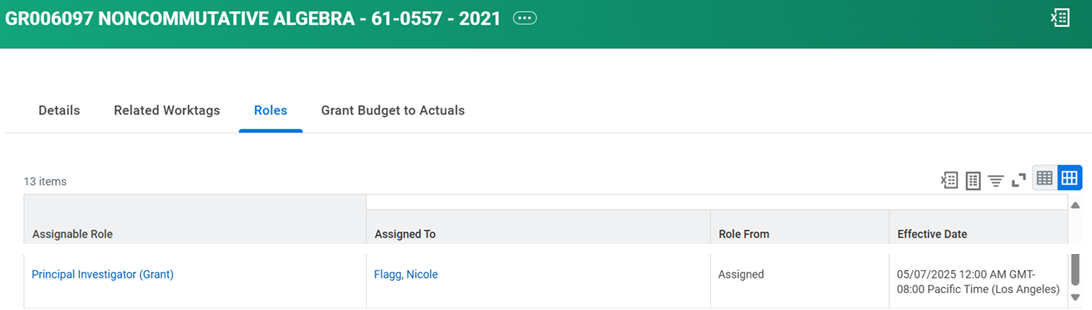 Current State is assigned by position
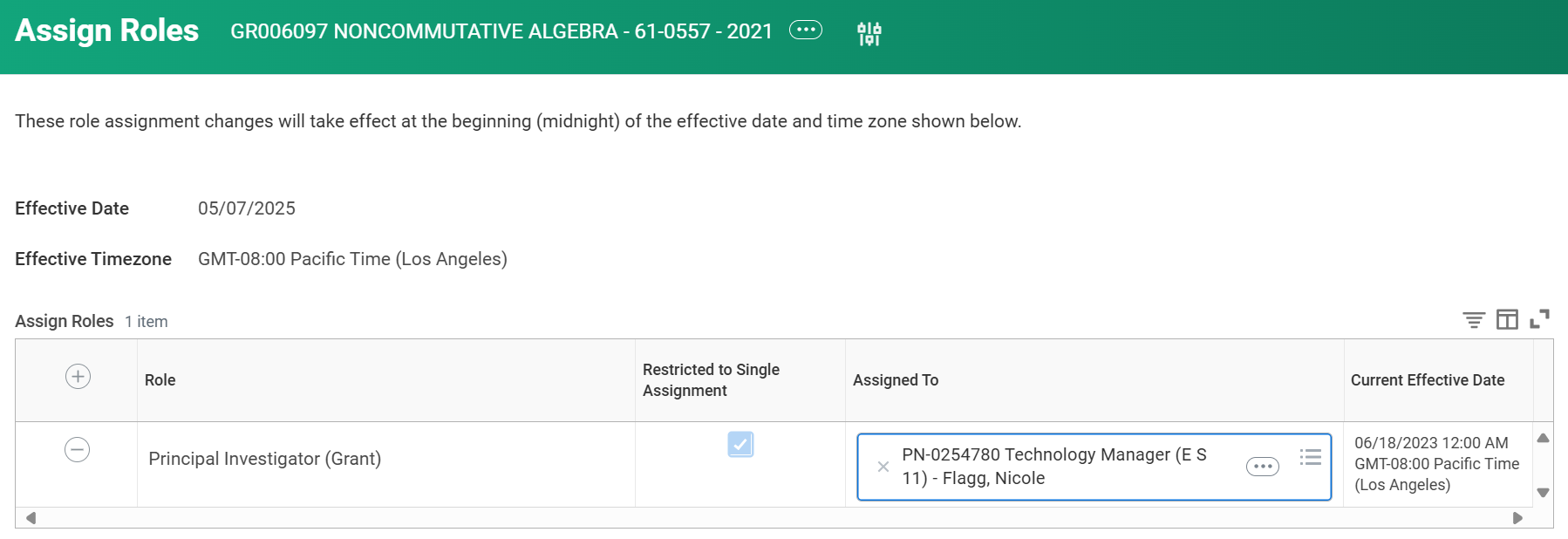 Future State assigned by Eligible Investigator record
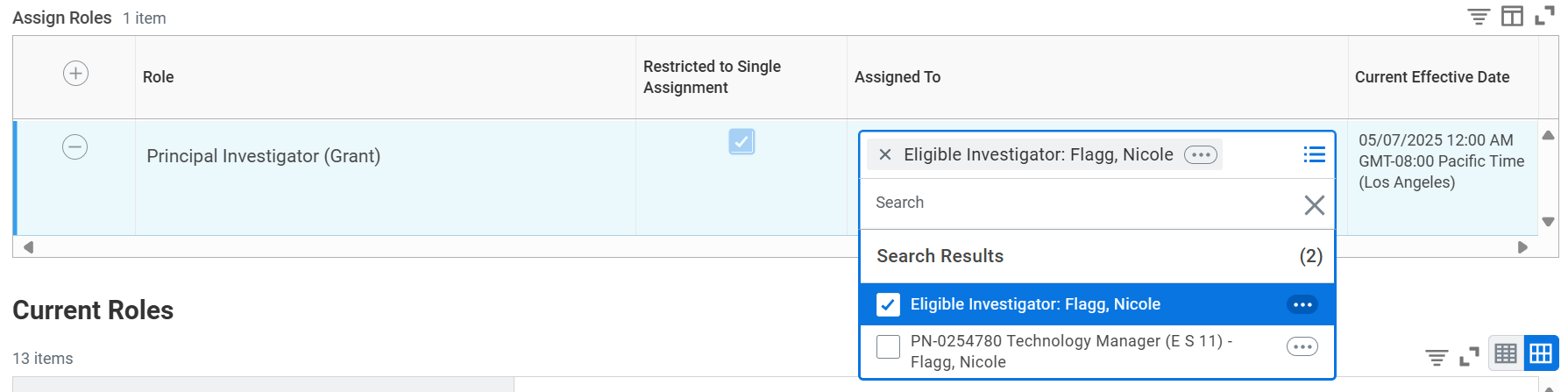 Future State 🡪
Current State 🡪
Eligible Investigator record stays regardless of position changes
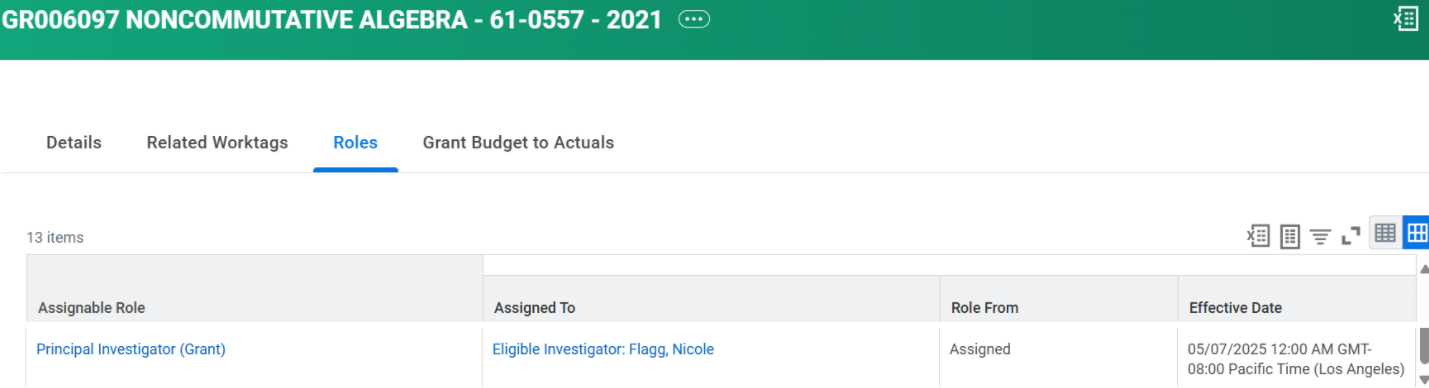